Committing to Your Child’s EducationJamison Middle School is designated as a Title 1 school that receives federal funds for classroom support.
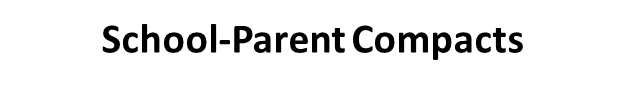 Distributed within the first six weeks of school.
The compacts recognize that families and schools need to work together toward mutual goals and that they share responsibilities for each student’s performance.
School-parent compacts are agreements between parents and school staff to help children achieve high standards.
Parent and Family Engagement (PFE)
Every Student Succeeds Act (ESSA) requires a living document that builds on key areas for meaningful parent and family involvement.​
PFE goals are to work as a community to implement effective parent and family involvement activities to improve student academic achievement and school performance.  
We believe that parents and families play a vital role in supporting their child’s learning. In order to improve our Parent and Family Engagement Policy and School Parent Compacts, we will be emailing a survey soon to gather your input and feedback.  

We appreciate your time and willingness to be active in your child’s education.
Additional Information
All Title 1 required postings will be found on our Jamison website as well as on the district website under Federal Programs. You will find links to the following: 
School-Parent Compact
Parent and Family Engagement Policy
Campus Improvement Plan
Parents’ Right to Know Letter
Curriculum Statement for Campuses Receiving Title 1, Part A Services
Compromiso con la educación de su hijo/hija
Jamison Elementary está designada como una escuela de 
Título 1 que recibe fondos federales para apoyo.
Participación de los padres y la familia (PFE)
Pactos entre la escuela y los padres
La ley Every Student Succeeds Act (ESSA) requiere un documento dinámico que se base en áreas clave para la participación significativa de los padres y la familia.
Las metas de PFE son trabajar como una comunidad para implementar actividades efectivas de participación de padres y familias para mejorar el rendimiento académico y el rendimiento escolar de los estudiantes.
Creemos que los padres y las familias juegan un papel vital en el apoyo al aprendizaje de sus hijos. Con el fin de mejorar nuestra Política de participación de padres y familias y los Pactos escolares para padres, pronto enviaremos una encuesta por correo electrónico para recopilar sus opiniones y comentarios.
Distribuido dentro de las primeras seis semanas de clases.
Los pactos reconocen que las familias y las escuelas deben trabajar juntas hacia metas mutuas y que comparten las responsabilidades del desempeño de cada estudiante.
Los pactos entre la escuela y los padres son acuerdos entre los padres y el personal de la escuela para ayudar a los niños a alcanzar altos estándares.
Información Adicional
Todas las publicaciones requeridas por el Título 1 se encontrarán en nuestro sitio web de Jamison, así como en el sitio web del distrito bajo Programas Federales. Encontrará enlaces a lo siguiente:
Acuerdo entre la escuela y los padres
Política de participación de los padres y la familia
Plan de mejora del campus
Carta sobre el derecho a saber de los padres
Declaración del plan de estudios para los campus que reciben servicios del Título 1, Parte A
Agradecemos su tiempo y disposición para participar activamente en la educación de su hijo.
Curriculum Statement
Declaración del departamento del currículum para las escuelas T1: 
  
El distrito escolar de Pearland está comprometido a desarrollar el interés del alumno por la educación. Y apoyar a los estudiantes en convertirse en valores independientes para la vida para que puedan aplicar sus habilidades de pensamiento crítico y graduarse para convertirse en adultos exitosos y productivos en nuestra sociedad. El distrito escolar de Pearland usa los conocimientos y destrezas esenciales de Texas (TEKS) como base para todo el plan de estudios en las escuelas. Las lecciones en el salón de clases tienen materias diseñadas en torno a los TEKS y las necesidades de aprendizaje individuales de cada estudiante. Puede leer más sobre el diseño del currículo de las diferentes materias de en la página del departamento de currículo del distrito, vinculada aquí. 
Revised August 2022.
Curriculum Statement for T1 campuses: 
  
Pearland ISD is committed to develop students’ appreciation for education and support students in becoming independent life-long learners who can apply critical thinking skills and graduate to become successful, productive adults in society. In all subjects, Pearland ISD uses the Texas Essential Knowledge and Skills (TEKS) as the foundation for all classroom curriculum. Classroom lessons are designed around the TEKS and the individual learning needs of students. You can read more about the curriculum design of the different core subjects at the district’s Curriculum and Instruction department page, linked here
3
Free & Reduced Lunch
Families can apply for Free & Reduced Meals through: 
 SchoolCafé OR by submitting a paper application available on campus. 
  
Applying for Free & Reduced Meals helps Magnolia Elementary by increasing funding to ensure our students receive the support and resources they need at school.
4